Climbing Robot
Team SPORK, FIRST Robotics
Dave Engvall, Principal Engineer, NewellRubbermaid
11 April 2013
FIRST Robotics
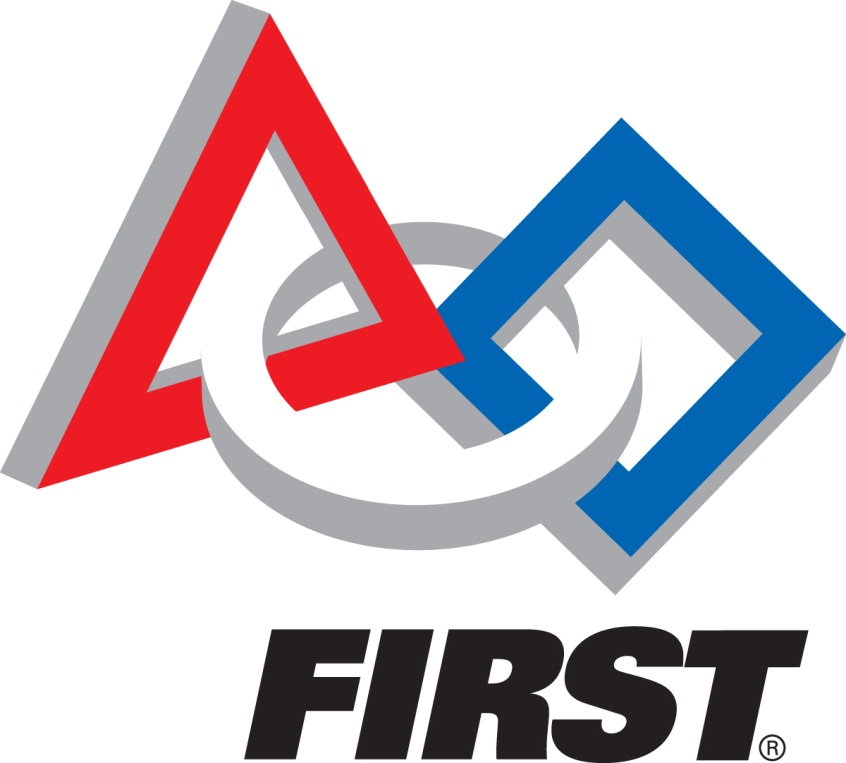 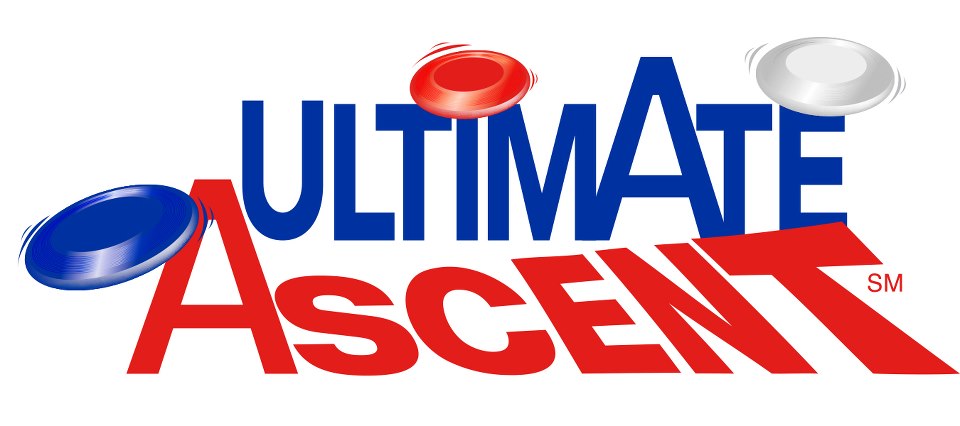 51,000 students in grades 9-12
on 2,550 teams
http://www.usfirst.org/
Main Sponsors
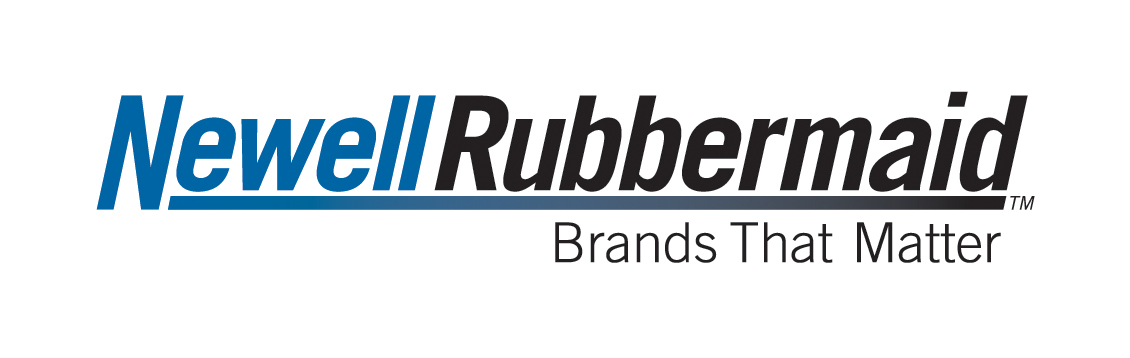 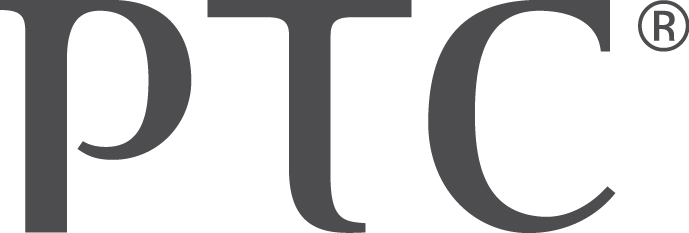 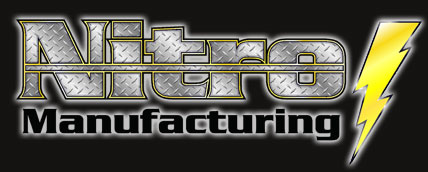 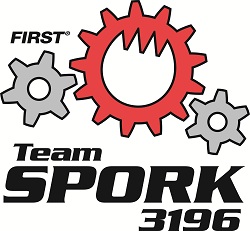 http://teamspork.com/v2/
Team SPORK
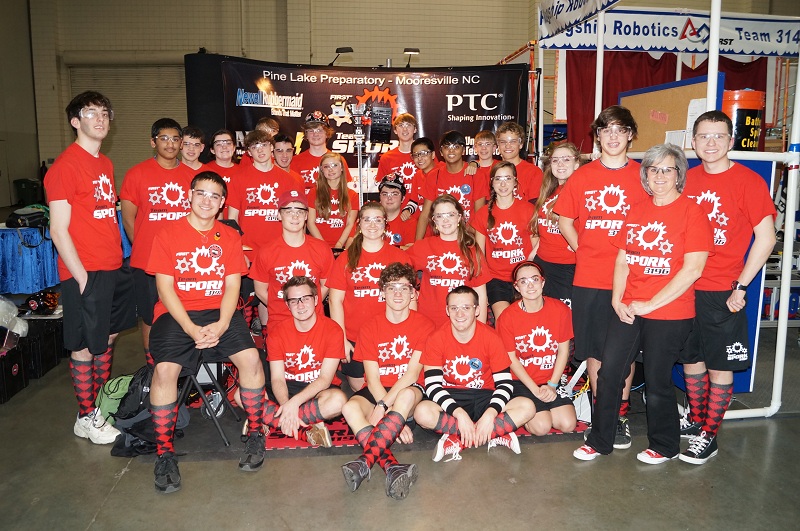 Ultimate Ascent – Field of Play
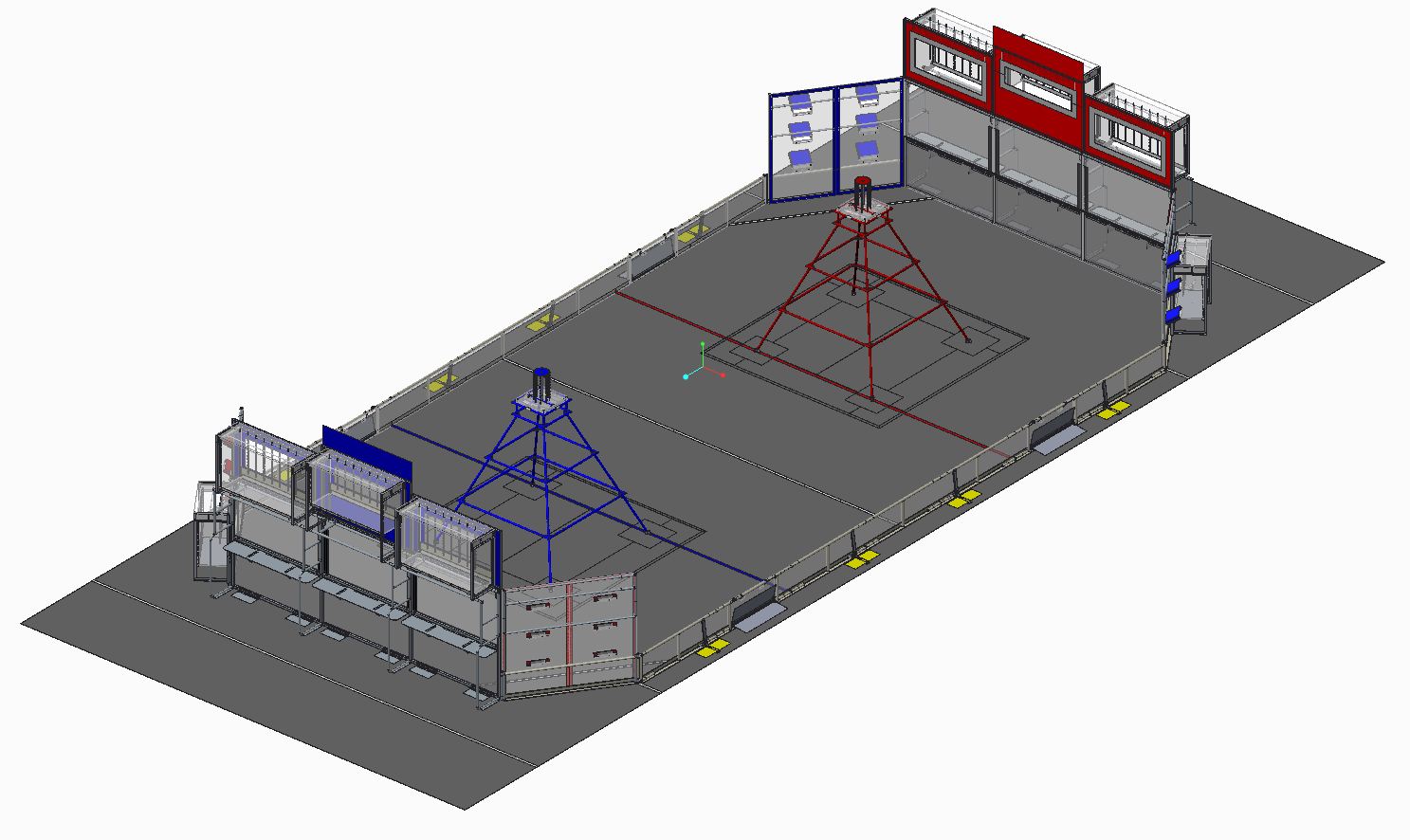 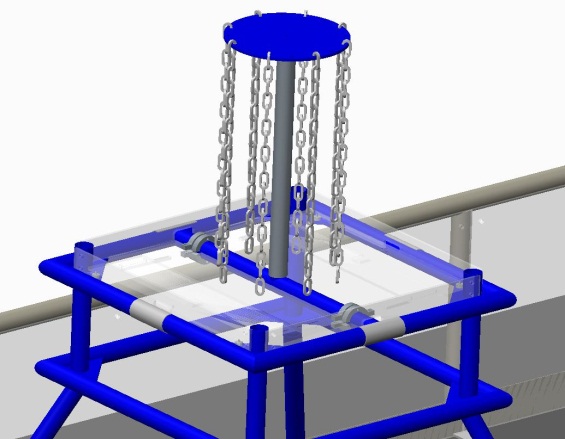 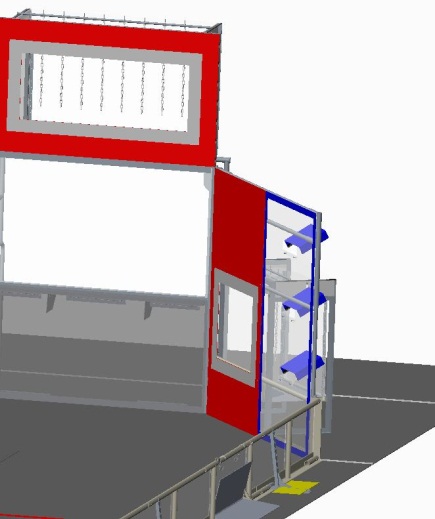 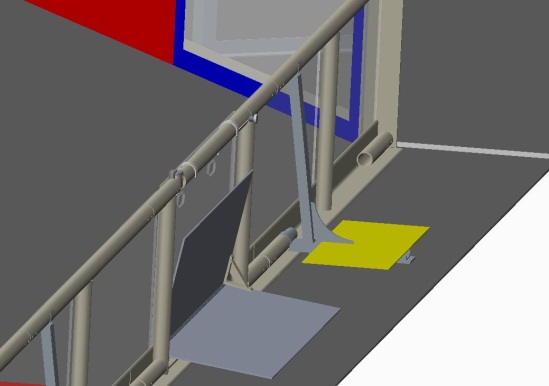 Scorpion, The Robot
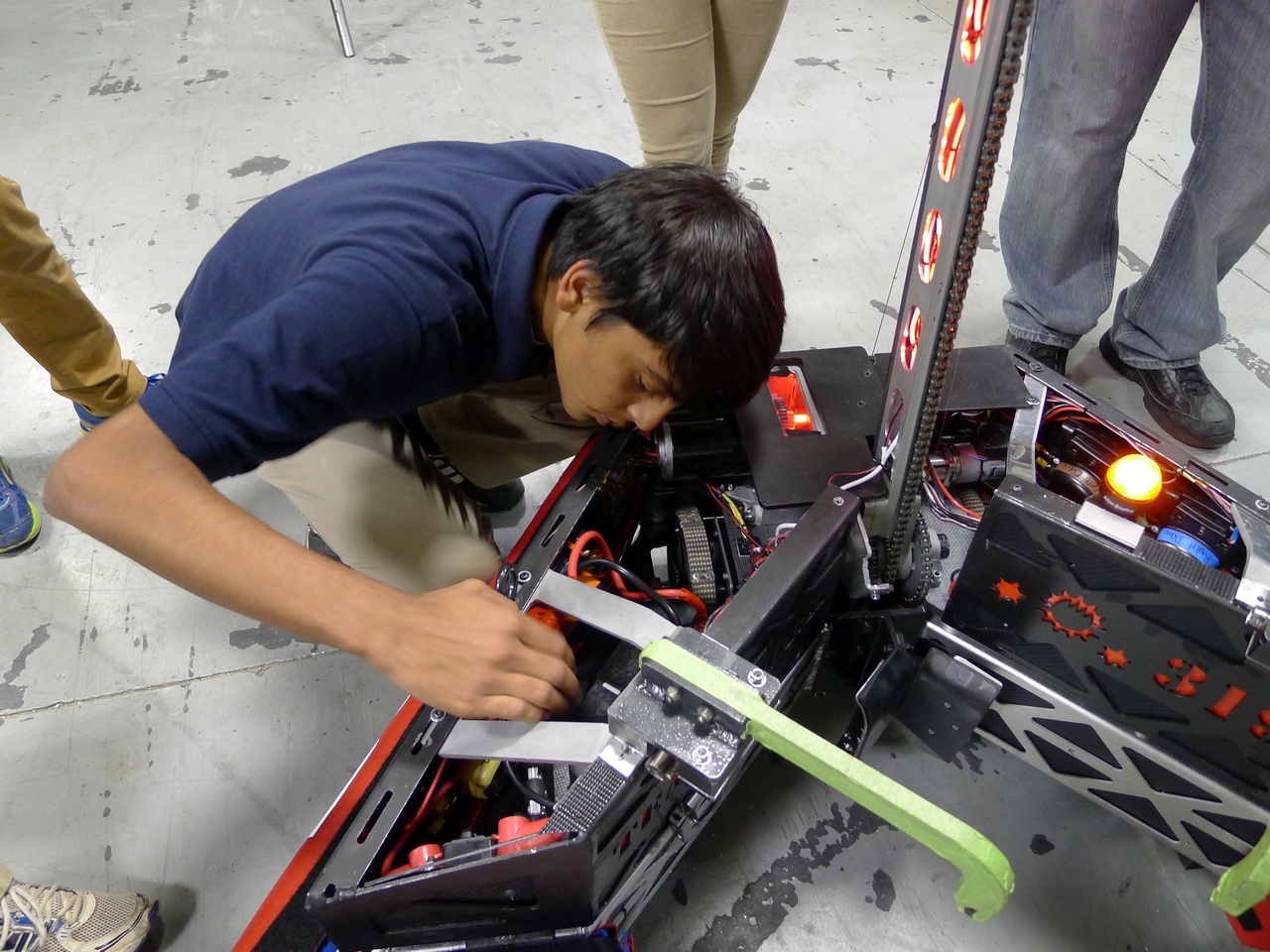 Team Spork Climbing
Palmetto Regional, Myrtle Beach
	– 65 Teams
5 Level 3’s out of 8 -- 3 other teams scored a Level 3. 
North Carolina Regional, Raleigh
	– 55 Teams
8 Level 3’s out of 9 -- 4 other teams scored a Level 3.
Smokey Mountain Regional, Knoxville
	– 50 Teams
	– 10 Level 3’s out of 11 -- One other team scored a Level 3.
Scorpion – At The Top
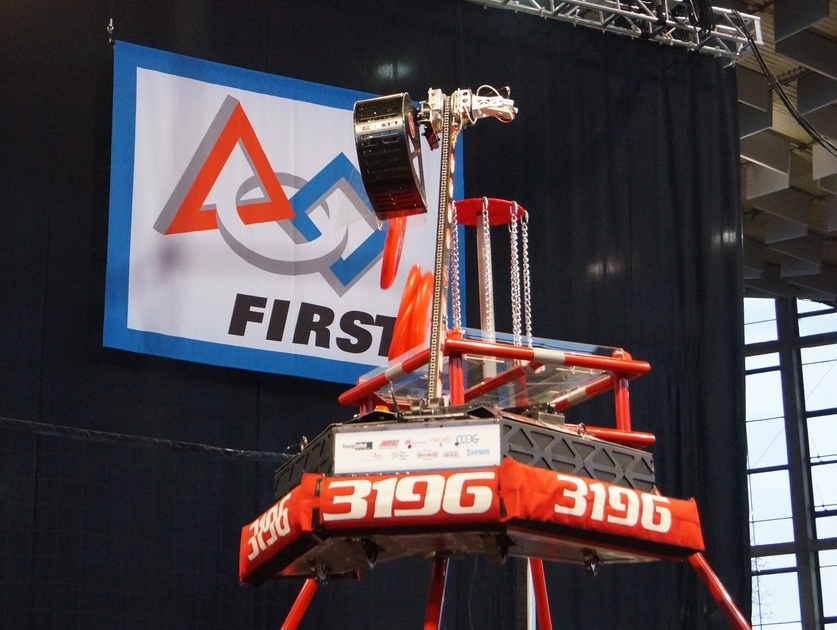